The Third Law of Thermodynamics
Consider the first law for a reversible change at constant volume.
dU = dq + dw = dq − PexdV 

From our earlier discussion of heat capacity dq = CV dT (CV since constant volume).
So,
dU = CV dT
but also dU = T dS
The entropy is defined by the differential equation
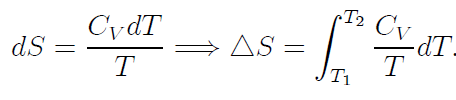 A very similar derivation can be done for a reversible change at constant pressure (we can not do it quite yet) to yield
" What is entropy ? " in physical chemistry. 
How does the entropy change with temperature under constant pressure ? 
How does the entropy change with volume at constant temperature ?
The entropy will be related to " randomness " in a spatial or energy distribution of the constituent particles.
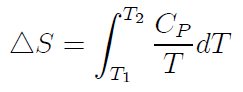 Statiscal statement
The third law of thermodynamics permits the absolute measurement of entropy. To derive the mathematical statement of the third laws we starting with
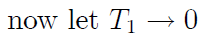 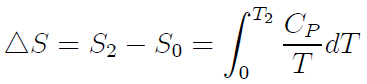 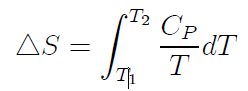 Hence the mathematical statement of the third law is
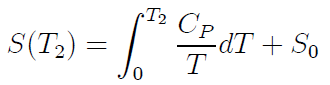 From a macroscopic point of view S0 is arbitrary. However, a microscopic point of view suggests S0 = 0 for perfect crystals of atoms or of totally symmetric molecules (e.g., Ar, O2 etc.). S0 6= 0 for imperfect crystals and crystals of asymmetric molecules (e.g., CO).
Alternative statement of the third law: Absolute zero is unattainable.
Consider the heat capacity near T → 0. For S0 to have significance CP
T must be finite (not infinite) as T → 0. Thus CP → 0.
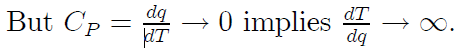 In other words, an infinitesimal amount of heat causes an infinite change in temperature.
The molar entropy is
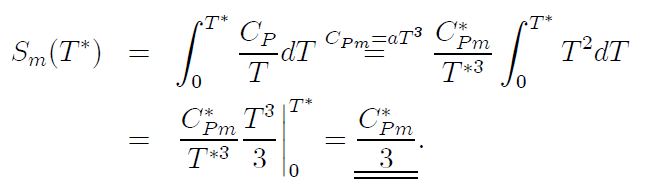 Temperature and volume dependence of entropy for a homogeneous system
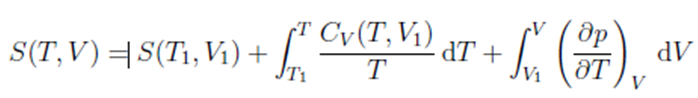 At constant amount of substance, equation rearranges to
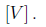 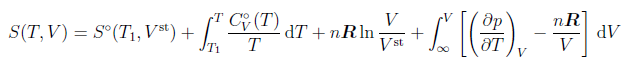 If the volume stays unchanged during a thermodynamic process, equation simplifies to
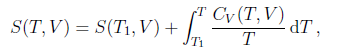 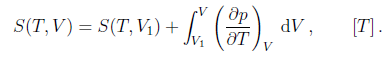 Temperature and pressure dependenceof entropy for a homogeneous system
By integrating the total differential with respect to the general prescription
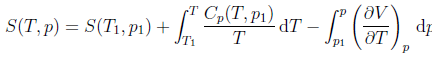 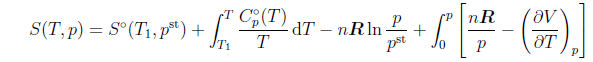 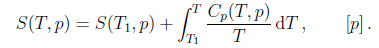 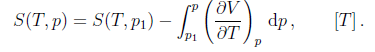